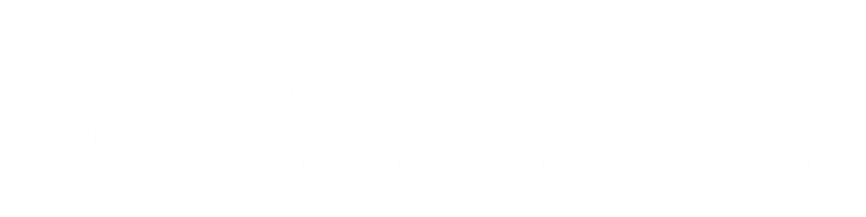 标题
副标题
落款
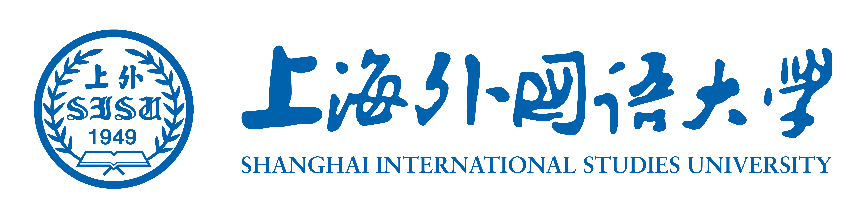 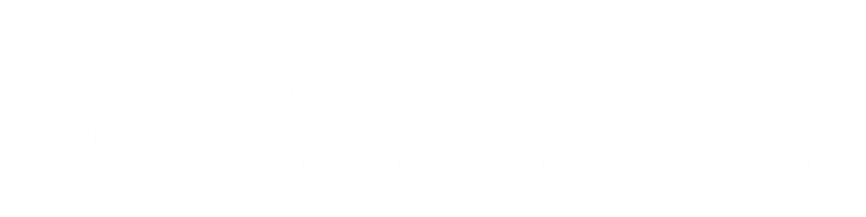 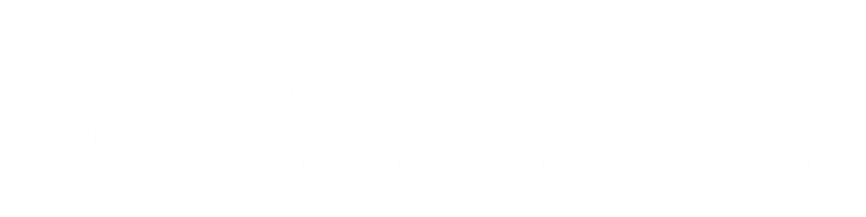